English
This term the children will continue to develop their creative expression and technical skills through a wide range of writing opportunities around our theme, Let’s Go On Safari. We will continue to support and develop the children’s use and understanding of grammar, sentence structure and presentation  We will continue to implement Language Through Colour and Talk Partners in order to support the children's understanding and growing independence.  This term’s texts will be focused around Africa and include themes such as identity, diversity and belonging.
Children will continue to have daily phonics lessons.  We will be continuing with Phase 5b of Letters and Sounds and Year 1 high frequency word list.
School Value
Kindness

For the children to understand the impact that kindness has on ourselves, on our relationship and in our community.
Maths
This term we will learn to:.

Counting forwards and backwards in 2’s, 5’;s and 10’s.
Making and adding equal groups.
Finding half and quarters of shapes and numbers.
Beginning multiplication and division through grouping and share of physical and pictorial resources. 
Read, write and understand mathematical statements involving addition (+), subtraction (-) and equals (=) signs.
Use of position and direction through describing turns.
We will continue to practise rapid recall of number bonds.
We will continue to use ‘Maths Talk’ to improve our understanding and maths vocabulary.
Great Chart Primary School
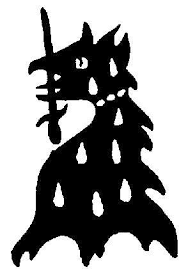 Art/DT

African Art

This term we will be exploring the colours and patterns of the African landscape and native tribes with this 'African Art' topic. The children will be creating African patterns, exploring the Maasai culture and their amazing homemade jewellery. 

The children will learn how to make and decorate tribal masks and water jars, admire the beautiful African sunsets and so much more!
Geography

Let’s go on Safari!

This term we will be exploring the continent of Africa and Kenya.  This will include learning where places are on a map, compass directions and exploring Kenya’s weather and climate.  Supported through our English texts, we will also be learning about African animals and people that call Kenya home and comparing their lives with our own in the UK.  This topic will allow us to discuss concepts such as identity and diversity.
Science
Plants - This term the children will being looking at the Wonderful World of Plants.  They will have opportunities to explore our outdoor environment and try to identify and classify the plants we have.  We will also be continuing with Seasonal Change, as the children explore how the world around us has changes in Spring.
Year 1 Term 5 Curriculum
P.E
Athletics - Run, jump throw
Exploring effective movement patterns for height, speed and distance.
Hit and catch/ send and return This term, the children will be improving their hand eye coordination, communication and teamwork skills through outdoor games inc tennis.
Computing  
This term the children will learn how to type on  Google Docs. They will practise typing using a chromebook, recognising how to position their fingers. They will also practise using a mouse and a mouse pad to control a chromebook.
R.E
Judaism - the children will be introduced to the  Shabbat. We will explore the role that the Shabbat plays as well as reflect on these themes in their own lives,.
PSHE
Kindness 

Through circle times, class discussions and assemblies, we will explore the impact that kindness has on our lives as well as how we can impact the lives of others.
Music
Children will be using their bodies and instruments to listen and respond to pieces of classical music that represent animals. They will learn and perform a song as a class and compose a short section of music as a group, with a focus on dynamics and tempo.